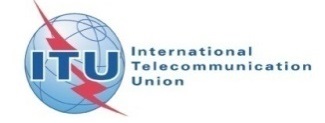 Forum régional de normalisation de l'UIT pour l'Afrique(Kampala, Ouganda, 23-25 ​​Juin 2014)
Aperçu de SG 12 de l'UIT-T
KWAME Baah-Acheamfuor
Chairman, ITU-T SG12 
kwame.baah-acheamfuor@nca.org.gh
Kampala, Ouganda, 23-25 ​​Juin 2014
Structure de l'UIT
2
Structure de l'UIT
3
L'évolution de SG 12 de l'UIT-T
Créée en 1957. 
La séparation de SG 16 pour la planification de la transmission. 
L’ancienne SG 12 ne réalise que les essais subjectifs et les normes de la téléphonie.
A l’Assemblée plénière du CCITT en 1984, ces SG ont été fusionnés pour former la présente commission d’études  SG 12. 
Au même moment, la SG 12 a eu un laboratoire WP
Les essais subjectifs et objectifs pour le volume des téléphones.
Dans le laboratoire du CCITT à Genève - fermé en 1988. 
Depuis 1986 le groupe d’experts en qualité de la parole (SQEG). 
Pour mieux assurer les exigences de qualité et des tests subjectifs pour les algorithmes de codage de la parole normalisé par SG 18 (plus tard SG 15, SG 16 à présent ) 
Rôle clé dans la normalisation de tous les codecs audio et parole G.711-G.729  et toujours en vigueur comme Q7/12.
4
Évolution
Depuis 1997, le groupe d’experts en qualité vidéo (VQEG):

est muni d’un noyau d’expertise en qualité vidéo objective et subjective issu de  SG 12.
SG 12 maintient toujours un contact étroit avec VQEG.
Depuis le début des années 1990, le travail au sein de SG 12 s’est répandu:
Dans plusieurs domaines de nouvelles technologies.

ATM                                                                                                                       
VoIP
Multimedia
Digital wireless
IP QoS classes
Ethernet
 IPTV, etc.
Network Performance
Resource Management.
Depuis 2008, SG 12 a été chargée 
Des aspects opérationnels de la qualité de service des  réseaux de télécommunications. 
D’administrer le groupe de développement de la qualité des services(QSDG).
Mandat de SG 12 en vigueur en temps que commission d’études leader sur 

Qualité de services et la qualité d'expériences.
La distraction du conducteur et les aspects vocaux des communications en véhicule.
5
Le Mandat de SG 12
Performance, qualité de services et qualité d’expériences.
Responsable pour les recommandations sur la performance, la qualité de services (QoS) et la qualité d'expériences (QoE) pour:
La gamme complète des terminaux, réseaux et services. 
Allant de la parole sur les réseaux de circuits fixes. 
Aux applications multimédias sur réseaux mobiles et en mode paquets
Y sont inclus
Les aspects opérationnels de la performance, de qualité de service et la qualité d'expériences.
Les aspects de la qualité de bout en bout de l'interopérabilité.
Le développement de méthodologies d'évaluation de la qualité multimédia, à la fois subjectives et objectives.
SG 12 est la commission d’études leader sur 
la qualité de services et de la qualité d'expériences.
La distraction du conducteur et les aspects vocaux des communications en véhicule.
http://www.itu.int/en/ITU-T/studygroups/2013-2016/12/Pages/default.aspx
6
L'équipe dirigeante de la SG 12
Président 
Kwame Baah-Acheamfuor (Ghana)

Vice-présidents
Paul Barrett (United States)
Vincent Barriac (France)
Gamal Amin Elsayed (Sudan)
Hyung-Soo Kim (Republic of Korea)
Al Morton (United States)
Qi Feng (China)
José Guadalupe Rojas Ramírez (Mexico)
Akira Takahashi (Japan)
Hassan Talib (Morocco)

Soutien BNT
 Hiroshi Ota, Engineer
Emmanuelle Labare, Assistant
7
Groupes de travail
WP 1 Evaluation subjective des terminaux et multimédia
Président: Lars Birger Nielsen   (Danemark)
Vice-président: Gunilla Berndtsson (Suède)
8
Groupes de travail
WP 2 modèles Objectifs et outils pour la  qualité du multimédia
 Président: Paul Barrett (États-Unis)
Vice-président: Vincent Barriac (France)
9
Groupes de travail
WP 3 Qualité de service et d’experience en Multimédia
PrésidentPaul Coverdale (Chine)?
 Vice-président: Akira Takahashi (Japon)
10
Supervisée par SG12
Groupe de développement de la qualité de service.
Yvonne Umutoni, président 
Groupe régional pour l'Afrique 
Gamal Amin Elsayed, président 

Groupe focal CarCom (clos en 2013) 
Hans Gierlich, président 
Groupe focal sur la distraction du conducteurs du groupe de discussion (clos en 2013) 
Scott Pennock, président
11
Recommandations de SG 12
E-Series: Exploitation de l’ensemble des réseaux, services  téléphoniques, des facteurs humains. 
E.420-E.479, E.800-E.859 
G-Series: Systèmes de transmission, systèmes et réseaux numériques. 
G.100-série, à l'exception G.160, G.180 et G.190-série, série G-1000. 
I-Series: réseau numérique de services intégrés.
I.350-série (y compris Y.1501/G.820/I.351), I.371, I.378, I.381. 
P-Series, à l'exception P.900-série: terminaux, les méthodes de tests subjectifs et objectifs. 
Y-série: infrastructure mondiale de l'information, aspects de protocole Internet et réseaux de nouvelle génération. 
Y.1220, Y.1530, Y.1540, Y.1560-série.
12
Recommandations approuvées récemment
E. 803: «  Qualité des paramètres de service pour soutenir les aspects de services. »
E.804: «Aspects de la qualité de services pour les services populaires dans les réseaux mobiles .» 
E.807: «Définitions et méthodes de mesures associées des paramètres centrées sur l'utilisateur pour la manipulation des appels dans le service vocal de téléphonie mobile. »
Kampala, Uganda, 23-25 Junes 2014
13
Recommandations approuvées récemment
UIT-T Supplement.9 (E. série): «Lignes directrices sur les aspects réglementaires de la qualité de services» et quelques meilleures pratiques à travers le monde. 

Y.1545: Feuille de route pour la qualité de services des réseaux interconnectés qui utilisent le protocole Internet.
Kampala, Uganda, 23-25 June 2014
14
Prochaine réunion
Réunion de l'UIT-T SG12 
Du 2 au  11 Septembre, 2014 
Genève, Suisse
15
Kampala, Uganda, 23-25 June 2014
Bienvenue à la commission d’études SG12
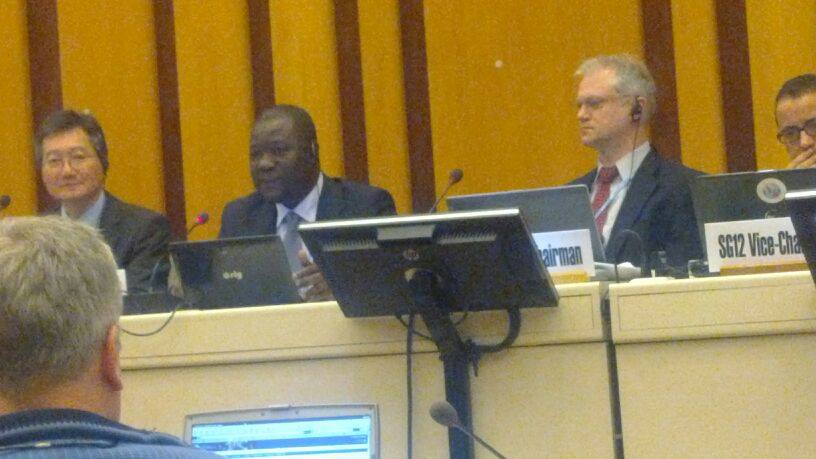 Kampala, Ouganda, 23-25 ​​Juin 2014
16